Inclusion Group
Hannah Curtis

Nick Geering

Andy Taylor-Doyle

Liz Francis
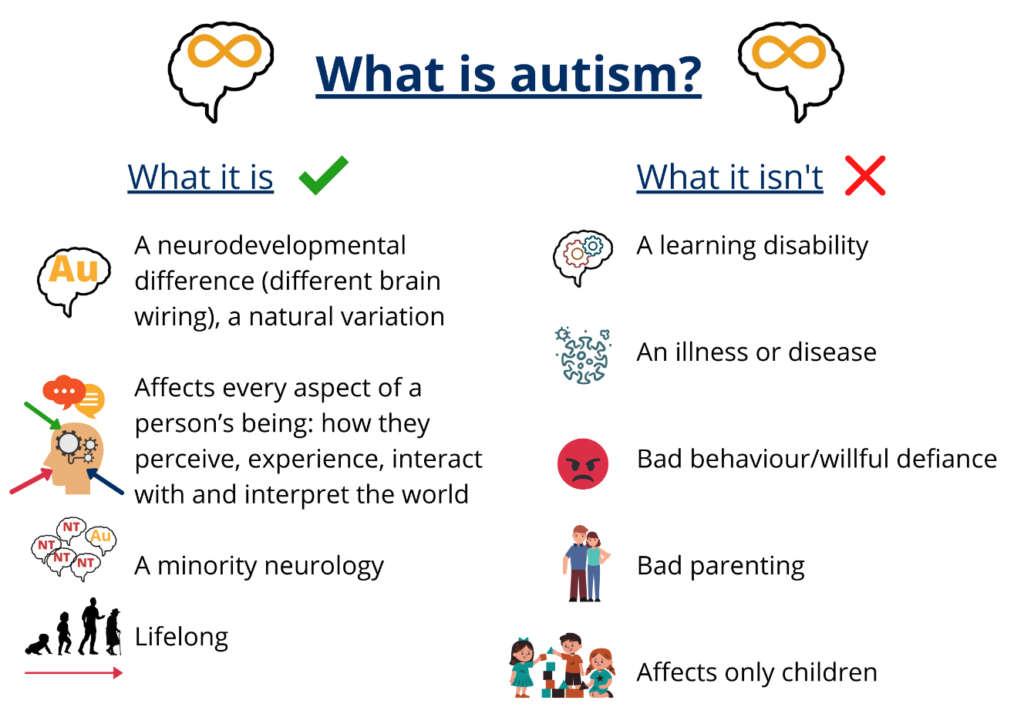 https://www.livingoptions.org/what-is-autism/
“We’re all on the spectrum”
“High functioning”
“Low functioning”
“suffers from autism”
What’s it like being autistic in church?Social communicationSocial interactionIntense interestsRoutinesSensory differencesMeltdowns & shutdowns
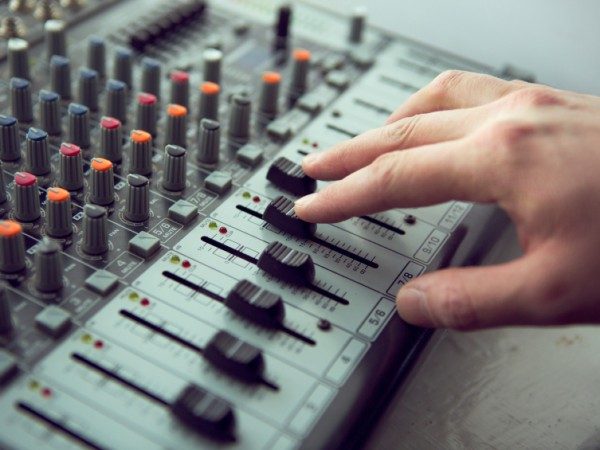 What can help?Advanced warning of what’s happening & changes to routinesDescriptions of serving rolesInstructions on screen as well as verballyAcceptance of stimmingBeing able to be ourselves (not camouflage)Support for families
More informationAutism OxfordNational Autistic SocietyAutism at KingwoodAnn MemmottLuke BeardonMark ArnoldMe!